هوالعلیم
کتاب تفکر و سواد رسانه ای پایه دهم
فصل دوم
درس پنجم
از بازنمایی تا کلیشه
www.ziaossalehin.ir
[Speaker Notes: در این درس به مفهوم کلیشه سازی که حاصل بازنمایی در رسانه هاست می پردازیم]
کتاب تفکر و سواد رسانه ای پایه دهم – درس پنجم
ایران؟
www.ziaossalehin.ir
[Speaker Notes: پس از شنیدن نام ایران، اولین کلمه ای که به ذهنتان می رسد کدام است؟
اولین کلمه ای که پس از شنیدن اسم ایران به ذهن مردم امریکا می رسد کدام است؟]
کتاب تفکر و سواد رسانه ای پایه دهم – درس پنجم
امریکا؟
www.ziaossalehin.ir
[Speaker Notes: پس از شنیدن نام امریکا، اولین کلمه ای که به ذهنتان می رسد کدام است؟
اولین کلمه ای که پس از شنیدن اسم امریکا به ذهن مردم امریکا می رسد کدام است؟]
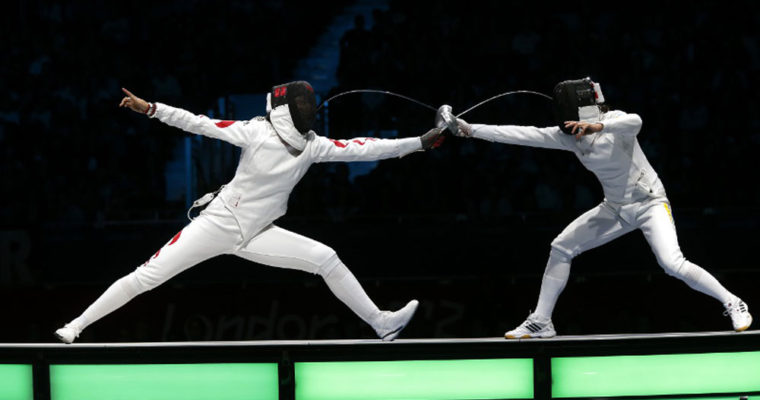 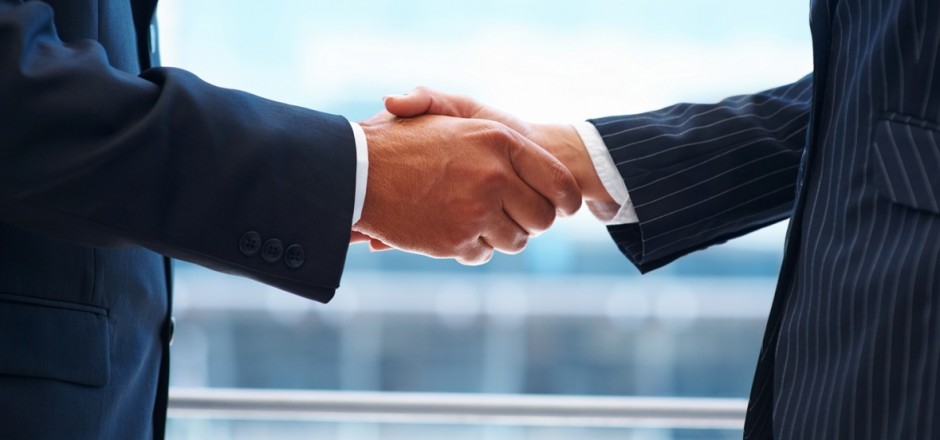 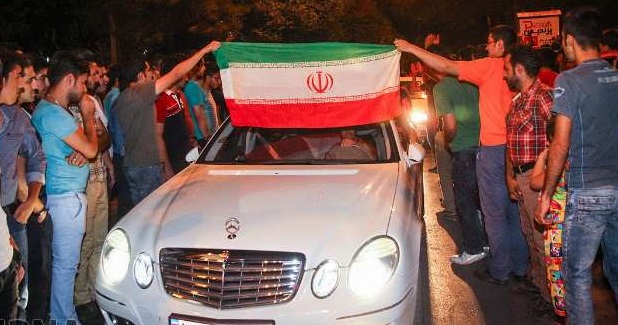 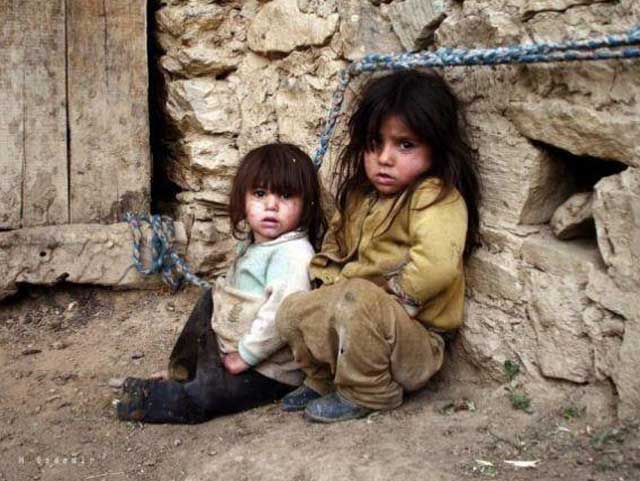 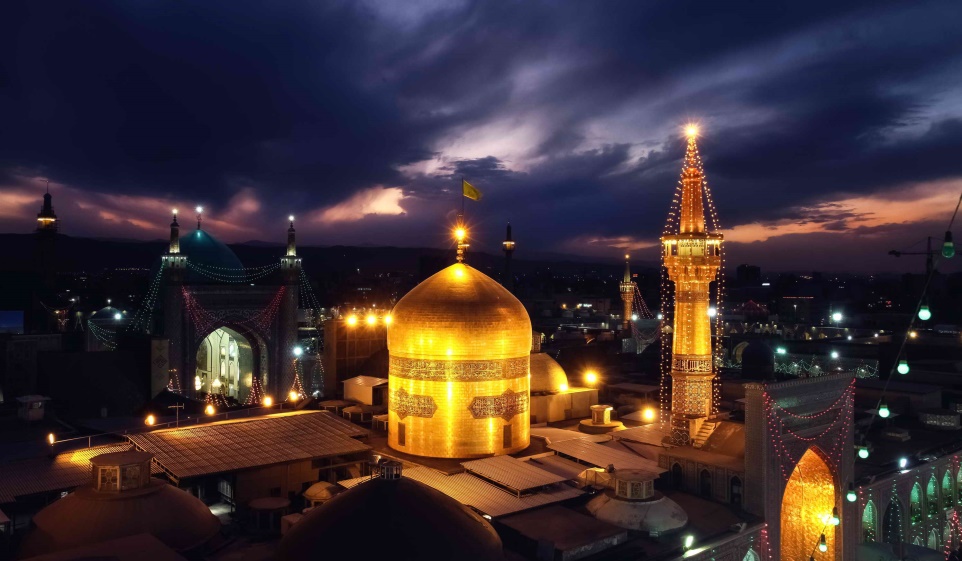 تصویر ایران؟
www.ziaossalehin.ir
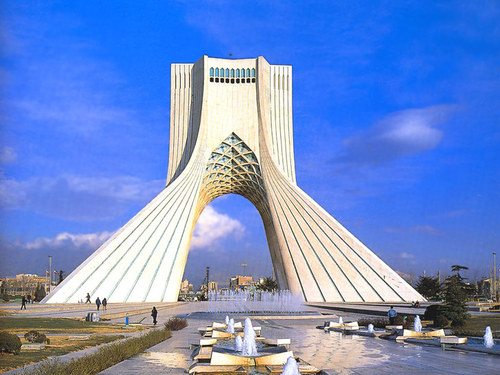 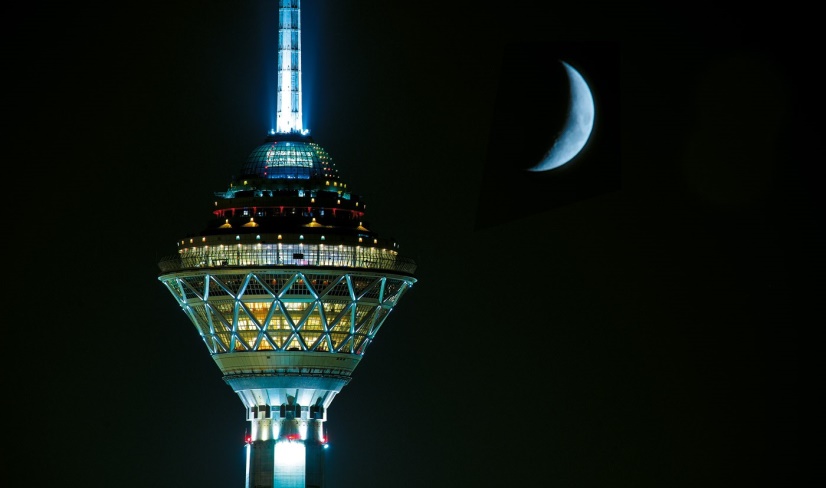 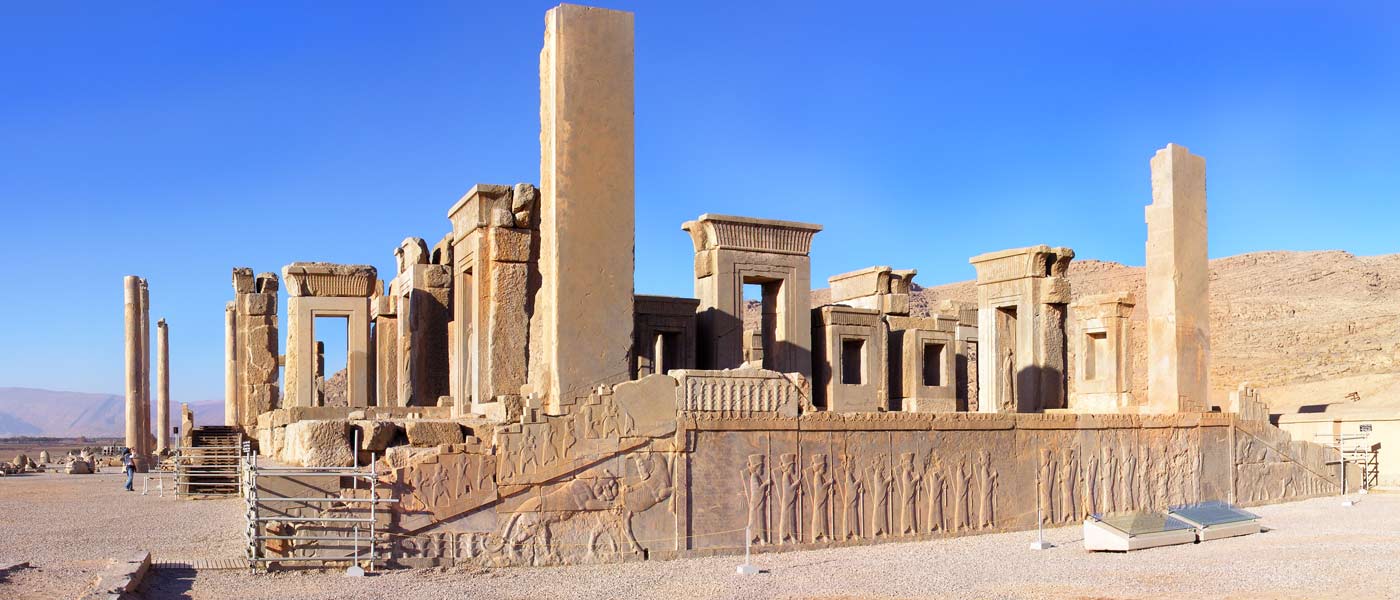 [Speaker Notes: حال برویم به سراغ تصاویر،
اولین تصویری که پس از شنیدن نام ایران به ذهن شما می رسد کدام است؟
اولین تصویری که پس از شنیدن نام ایران به ذهن یک امریکایی می رسد کدام است؟]
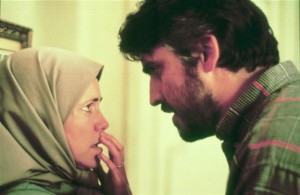 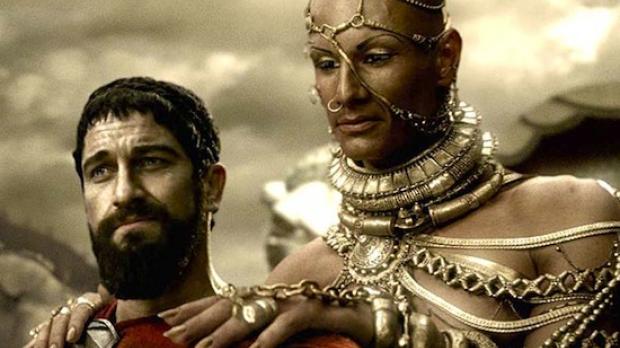 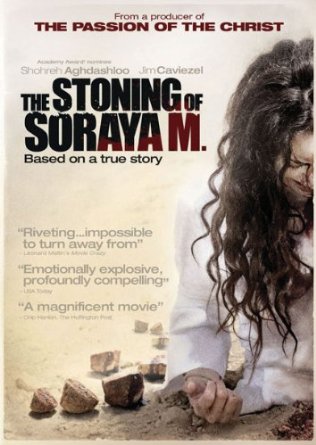 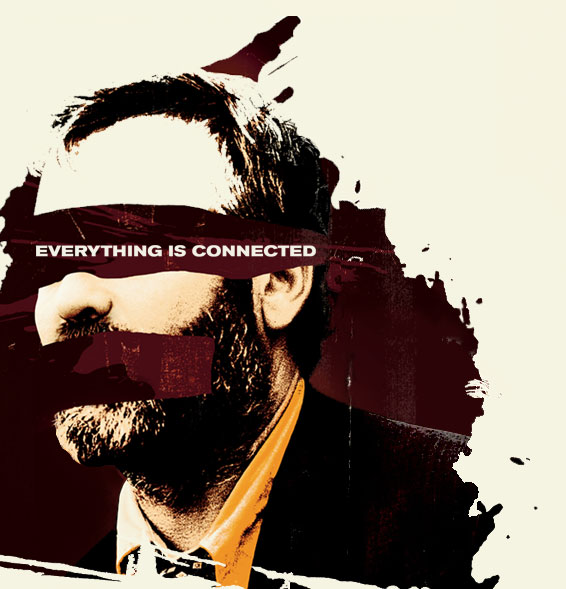 چه تصویری از ایران ساخته شده است؟
www.ziaossalehin.ir
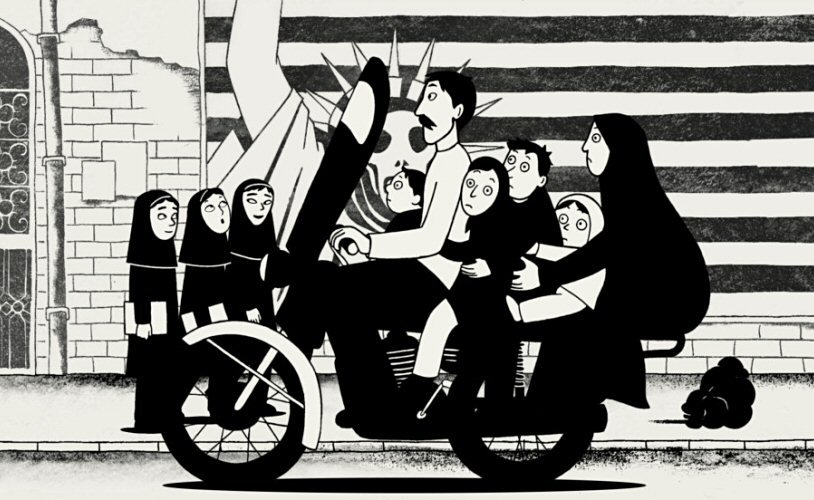 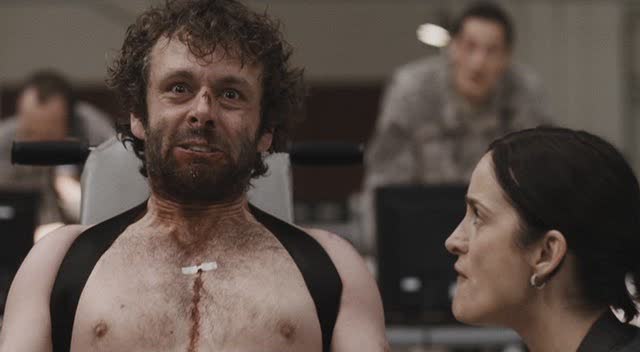 [Speaker Notes: «فیلمهای ضدایرانی 1» (فیلم 1) را تماشا کنید و بگویید...
این فیلمهای ضدایرانی (300، بدون دخترم هرگز، سیریانا، سنگسار ثریا م، پرسپولیس و غیرقابل تصور) چه تصاویر و عناوینی را به ایران و ایرانیها نسبت می دهند؟]
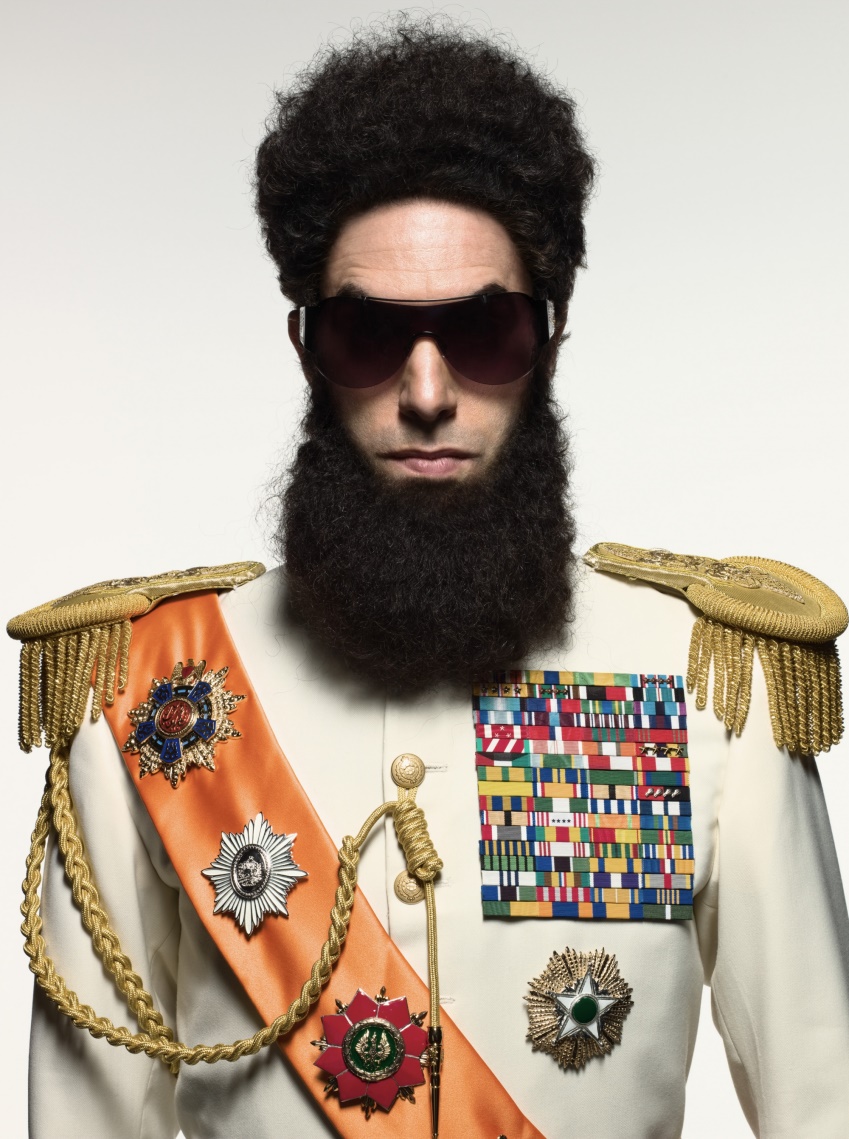 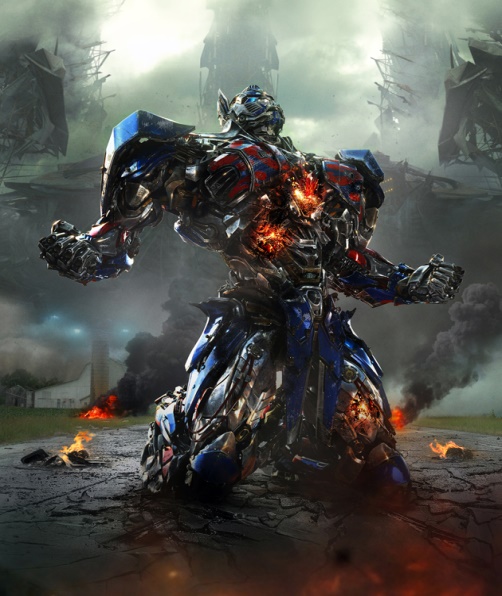 چه تصویری از ایران تکرار شده است؟
www.ziaossalehin.ir
[Speaker Notes: «فیلمهای ضدایرانی 2» (فیلم 2) را تماشا کنید...
فیلمهای این کلیپ مستقیما به ایران نپرداخته اند و فقط بخشی از آنها به ایران اشاره کرده است، به راستی رمز این همه تکرار در چیست؟ چرا انقدر تصویری که از ایران ساخته اند را به هر بهانه ای و در هر فیلمِ بی ربطی تکرار می کنند؟]
ایران از زاویه ای دیگر...
www.ziaossalehin.ir
[Speaker Notes: حال فیلم «معرفی ایران» (فیلم شماره  3) را تماشا کنید که توسط حسن یادگاری ساخته شده است.
ایرانی که در این کلیپ به تصویر کشیده می شود چگونه کشوری است؟
پس از تماشای این فیلم، چه تصاویر و عناوینی از ایران در خاطرتان نقش بسته است؟]
امروز در دنیا بمب هسته ای  بیشتر مردم را یاد کدامیک از دو کلمه زیر می اندازد؟ چرا؟
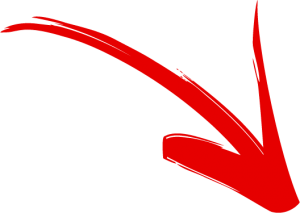 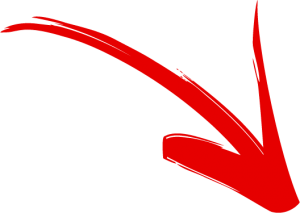 ایران؟
امریکا؟
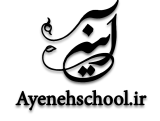 www.ziaossalehin.ir
[Speaker Notes: سوال اول- امروز وقتی در دنیا راجع به بمب هسته ای صحبت می کنند مردم دنیا اول یاد کدامیک از دو کشور می افتند؟
احتمالا ایران

سوال دوم- آیا ایران بمب هسته ای دارد؟
کل دنیا بعد از بیش از 12 سال جستجو نتوانسته اند چنین امری را اثبات کنند.

سوال سوم- تنها کشوری در دنیا که از بمب هسته ای تا کنون استفاده کرده است کدام کشور دنیاست؟
امریکا

چه موجودی باعث این تغییر ذهنیت آشکار افکار عمومی دنیا شده است؟
مطمئنا رسانه

رسانه به وسیله کدام تکنیک این بازنمایی وارونه را انجام داده است؟
کلیشه سازی]
کلیشه
ب
www.ziaossalehin.ir
[Speaker Notes: كليشه­سازي تعداد اندكي از ويژگي­هاي ساده، پايدار و به سادگی قابل فهم در يك شخص را در نظر مي­گيرد و همه چيز درباره آن فرد را به آن ويـژگي­ها تـقليل مي­دهد و آن صفات را اغراق­آميز و ساده مي­سازد و ثابت و ابدي مي­پندارد.

در فرآیند کلیشه سازی، رسانه ها با تکرار تصاویری در ذهن مخاطب به دیدگاه او در برابر موضوعات شکل می دهند و عملا بر روی قضاوت و تصمیات وی اثر می گذارند. همانطور که در نمونه های ایران دیدید

در واقع رسانه به کمک کلیشه سازی همه رنگها را به یک رنگ تقلیل می دهد!]
اسلام
مسلمان
مکه
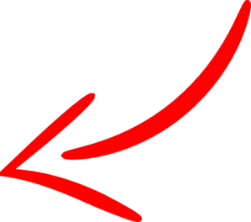 اذان
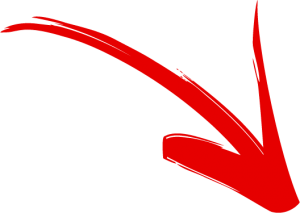 الله اکبر
قرآن
مسجد
عربی
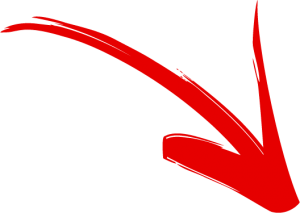 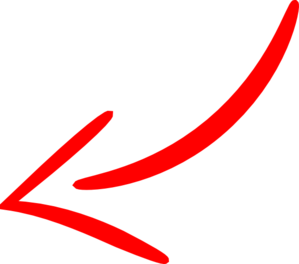 تروریست!
www.ziaossalehin.ir
[Speaker Notes: خصوصیات «کلیشه سازی» که یکی از ابزارهای اصلی گفتمان بازنمایی است را می‌توان این گونه خلاصه کرد:

1- جمع شدن تفاوت‌های پیچیده در تصویری یک بعدی از موضوع بازنمایی،
2- ساده سازیِ آن،
3- پیوست کردن ساده سازی به مکان یا موضوعی خاص،
4- شناسایی موضوع از طریق همین نشانه‌ها و شواهد

مثلا در مورد اسلام، رسانه های غربی این دین متعالی و مفهوم عالی و تمام عبارات پیرامون آن را در یک عبارت تقلیل داده اند: «تروریست!»
فیلم اسلاید بعد را ببینید...]
زود قضاوت نکن ...
www.ziaossalehin.ir
[Speaker Notes: فیلم «زود قضاوت نکن» (فیلم 4) را ببینید

به نظر شما این زن چرا از آن مرد ریشوی به ظاهر مسلمان ترسید؟ چه کلیشه هایی در ذهن زن نسبت به مردهای ریشوی با این طرز پوشش وجود دارد؟

و پس از آن راجع به کلیشه هایی که راجع به مسلمانان تولید شده است صحبت کنید.]
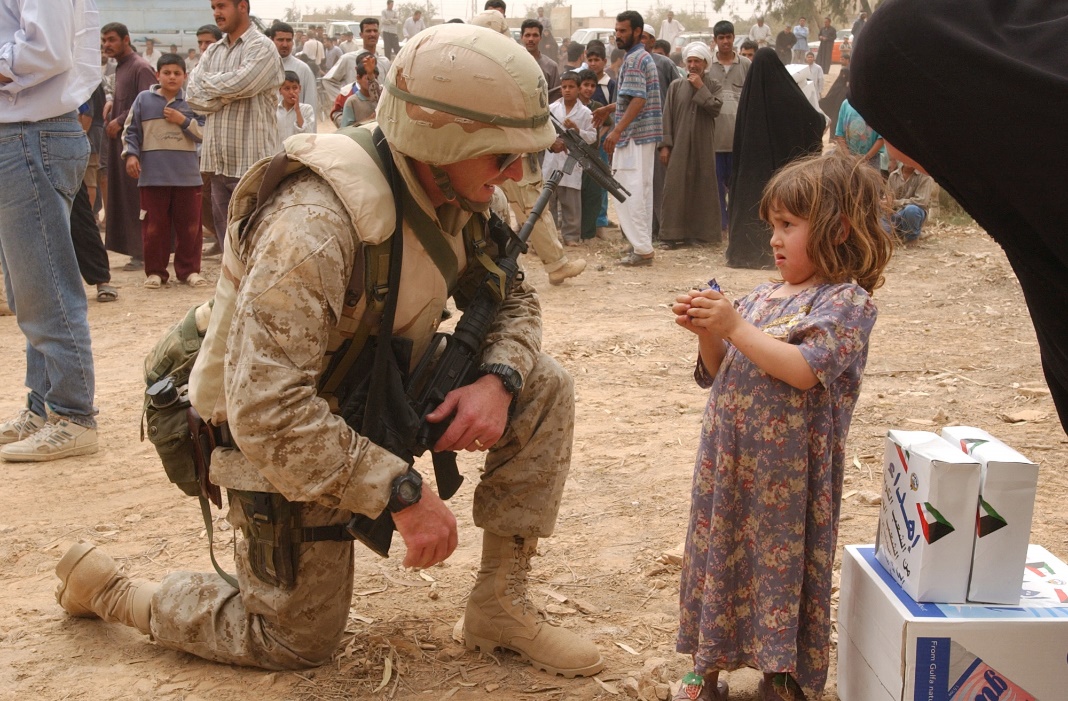 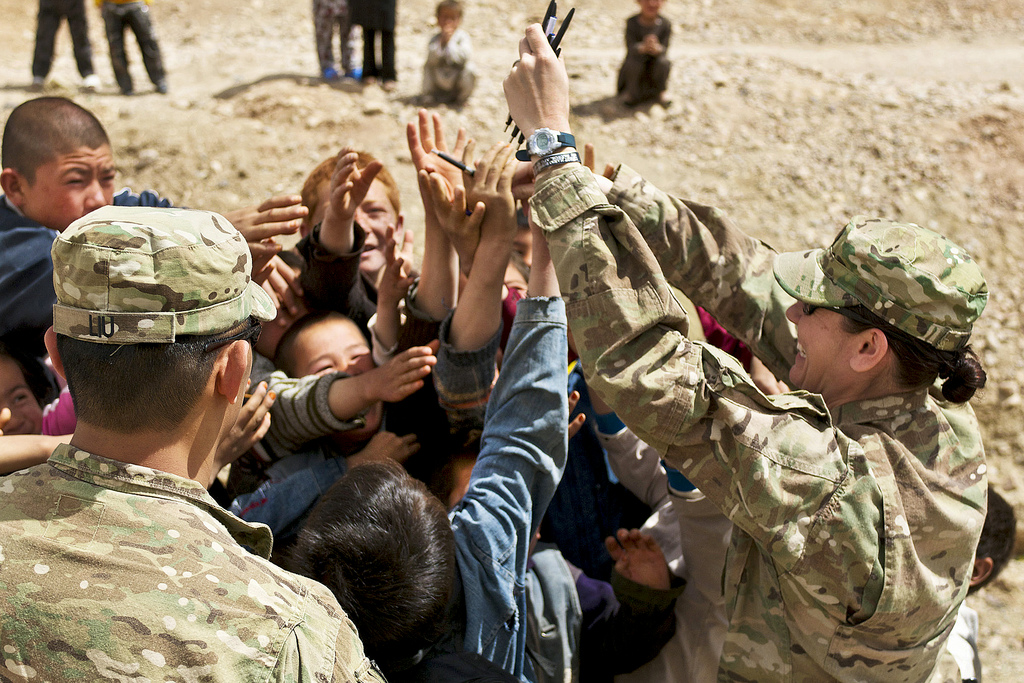 اگر همیشه چنین تصویری از سربازان امریکایی را به شما نشان دهند، چه تصویری از ارتش امریکا در ذهنتان ایجاد می شود؟
www.ziaossalehin.ir
[Speaker Notes: کلیشه هایی که توسط این تصاویر در ذهن شما از سربازان امریکایی شکل می گیرد چیست؟]
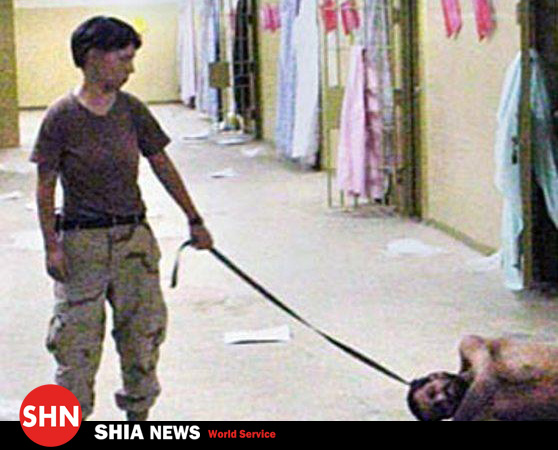 اما آیا سربازان امریکایی همیشه در حال گل دادن و هدیه دادن به عراقیها و افغانیها هستند؟
www.ziaossalehin.ir
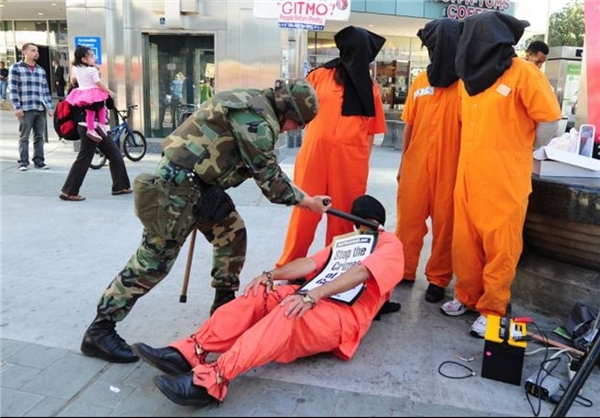 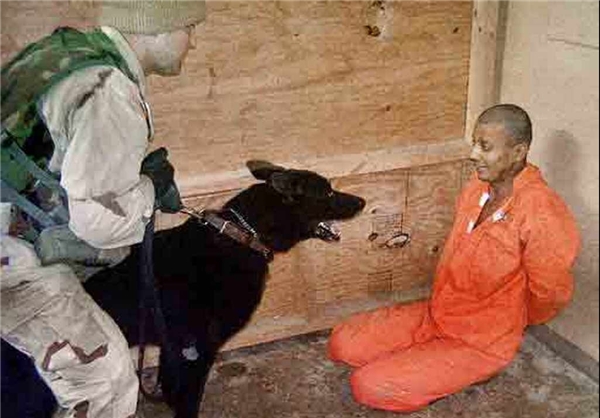 [Speaker Notes: تفاوت کلیشه هایی که در این تصاویر در ذهن شما از سربازان امریکایی شکل می گیرد با کلیشه هیا تصاویر قبل چیست؟]
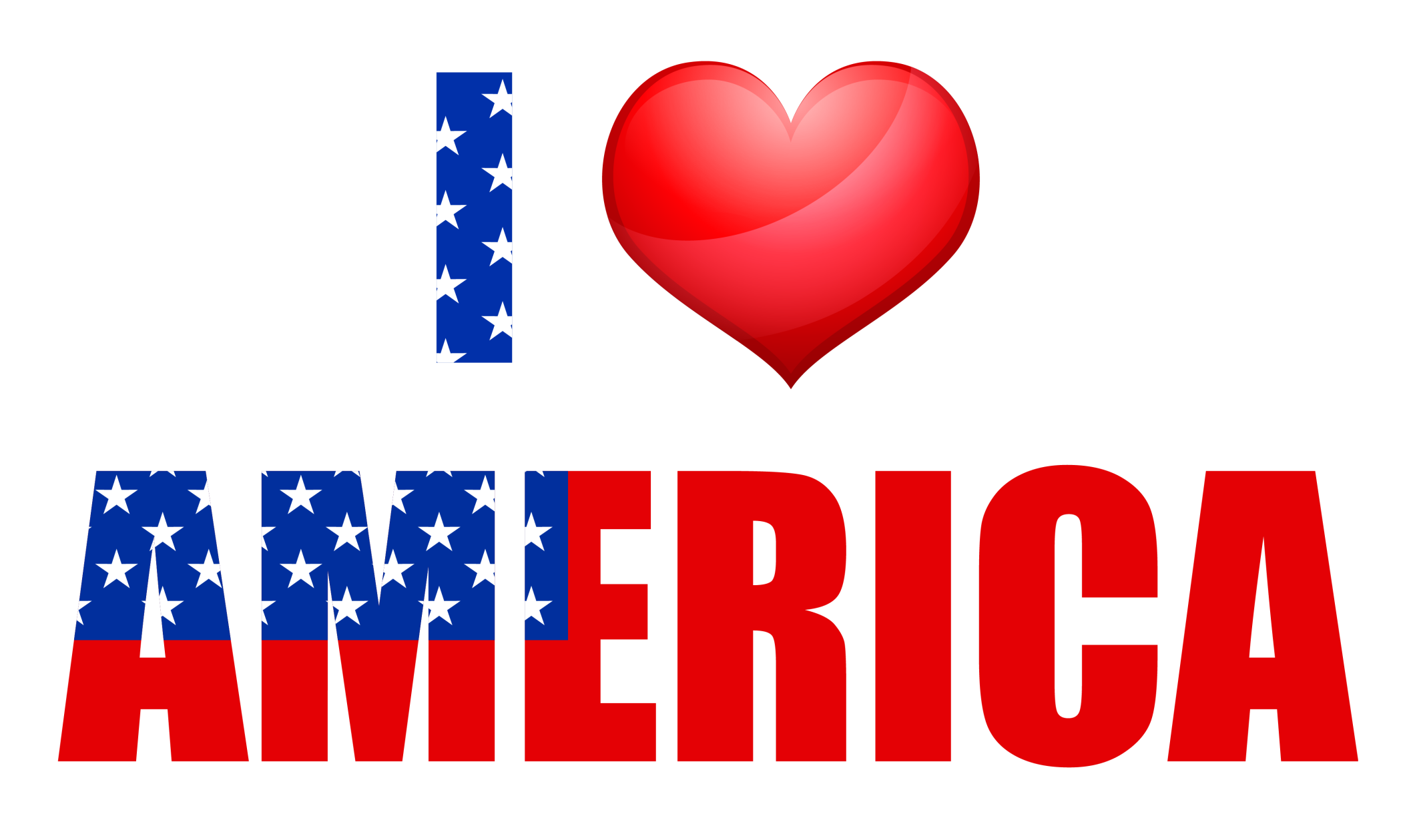 www.ziaossalehin.ir
کلیشه دوم
کلیشه اول
تصویر شکل گرفته
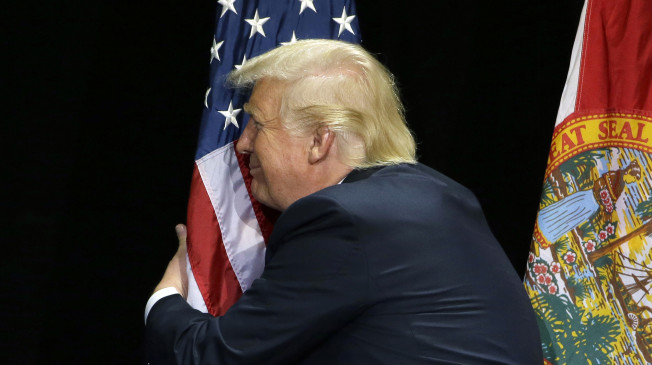 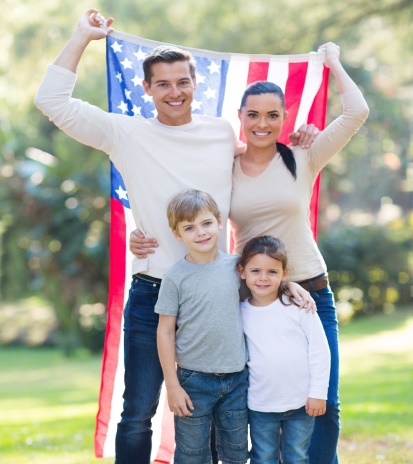 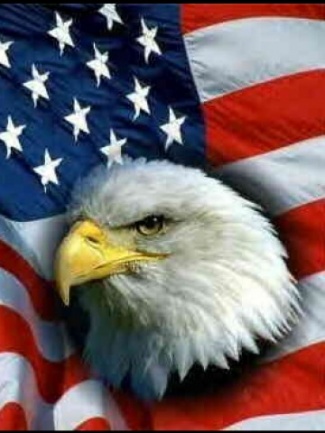 [Speaker Notes: کاری که رسانه ها در کلیشه سازی می کنند این است:
ابتدا به یک مفهوم عام یک کلیشه ی تقلیل دهنده نسبت می دهند، سپس این کلیشه را در ذهن شما با تصاویر متنوع تکرار می کنند و پروبال می دهند.
در نهایت بدون آنکه مستقیما چیزی به شما بگویند، تصویری در ذهن شما نسبت به آن مفهوم شکل می گیرد.

مثلا در مثال فوق، در گام اول کلیشه سازی برای شما جا می اندازند که امریکا خوب است
در گام دوم جا می اندازند که امریکا دوست داشتنی است
در نهایت بدون آنکه آنها این جمله را گفته باشند، این تصویر در ذهن شما شکل می گیرد که امریکا دوست داشتنی است.]
کتاب تفکر و سواد رسانه ای پایه دهم – درس پنجم
خودروهای سواری آلمانی
www.ziaossalehin.ir
[Speaker Notes: پس از مواجهه با کلیشه فوق، چه تصویر یا مفهومی در ذهن شما تداعی می شود؟

احتمالا بنز یا بی ام و و خودروهای اشرافی]
کتاب تفکر و سواد رسانه ای پایه دهم – درس پنجم
جنس چینی
www.ziaossalehin.ir
[Speaker Notes: پس از مواجهه با کلیشه فوق، چه تصویر یا مفهومی در ذهن شما تداعی می شود؟

احتمالا اجناس بی کیفیت]
کتاب تفکر و سواد رسانه ای پایه دهم – درس پنجم
روسیه
www.ziaossalehin.ir
[Speaker Notes: پس از مواجهه با کلیشه فوق، چه تصویر یا مفهومی در ذهن شما تداعی می شود؟

احتمالا یک سرباز اخموی بی روح!]
کتاب تفکر و سواد رسانه ای پایه دهم – درس پنجم
کارمند
www.ziaossalehin.ir
[Speaker Notes: پس از مواجهه با کلیشه فوق، چه تصویر یا مفهومی در ذهن شما تداعی می شود؟

احتمالا یک انسان خسته بی کار!!]
کتاب تفکر و سواد رسانه ای پایه دهم – درس پنجم
آیا کلیشه تمام واقعیت یک پدیده را به تصویر می کشد؟
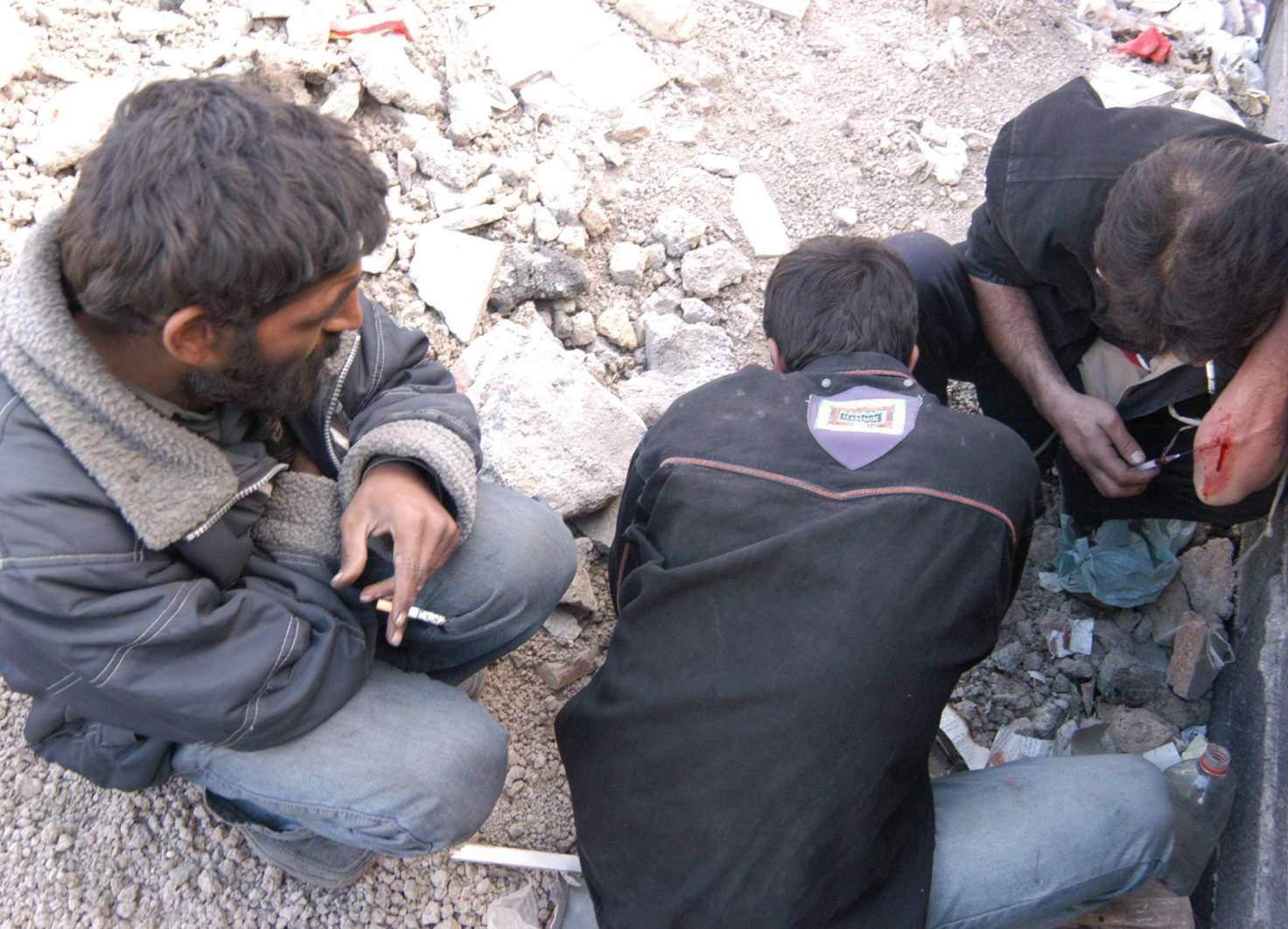 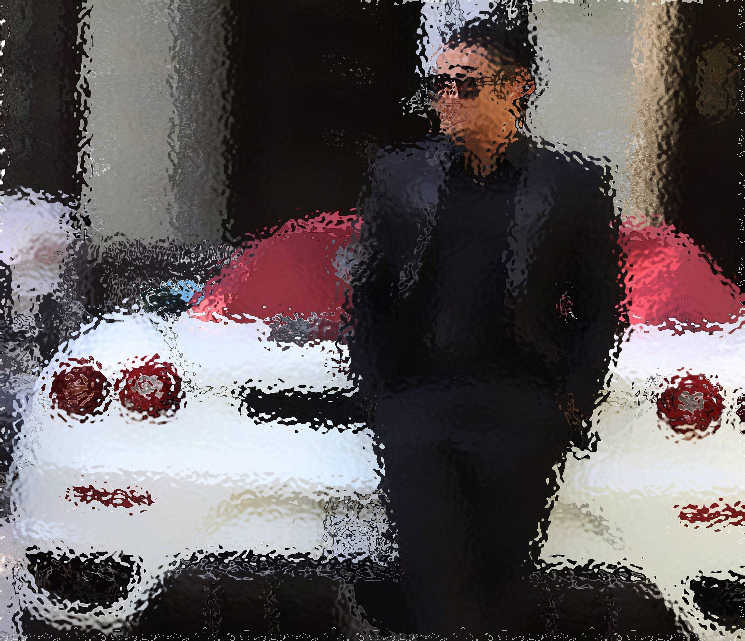 www.ziaossalehin.ir
[Speaker Notes: یکی از موضوعاتی که بین بازنمایی و کلیشه سازی مشترک است عدم نمایش تمام واقعیت برای ذهنیت سازی مخاطب است. در واقع رسانه با حذف برخی از ویژگی های یک مفهوم، ویژگی هایی از آن را برجسته می کند که در راستای نگاه خودش قرار دارد. در فصل سوم بیشتر با تکنیکهای برجسته سازی پیام آشنا خواهیم شد.

مثلا در این تصاویر آیا فقط فقرا معتاد می شوند؟؟
یا ثروتمندان هم معتاد می شوند؟

چرا هر وقت می شنویم معتاد یاد تصویر سمت راست (فقرا) می افتیم؟]
پایان درس پنجم
www.ziaossalehin.ir
[Speaker Notes: حال فیلم «معرفی ایران» (فیلم شماره  3) را تماشا کنید که توسط حسن یادگاری ساخته شده است.
ایرانی که در این کلیپ به تصویر کشیده می شود چگونه کشوری است؟
پس از تماشای این فیلم، چه تصاویر و عناوینی از ایران در خاطرتان نقش بسته است؟]